choriocarcinoma
Dr sima kamkari 
Gynecologist oncology fellowship
Assistant professor of hamadan university of medical sciences
GTN
gestational trophoblastic neoplasms (GTNs)

invasive moles
Gestational choriocarcinoma 
placental site trophoblastic tumor
 epithelioid trophoblastic tumor
 mixed trophoblastic tumor
choriocarcinoma
Aggressive trophoblastic tumor composed of neoplastic villoussyncytiotrophoblast, intermediate trophoblast, and cytotrophoblast

2–7 of every 100 000 pregnancies in the USA
gestational choriocarcinomas
25% after term pregnancies
 50% after molar pregnancies 
25% after other gestational events (including ectopic pregnancy )
Diagnosis of GTN
is made by persistently elevated or rising levels of hCG.  

Histopathological confrmation is not required for diagnosing postmolar GTN before starting treatment

diagnosis of postmolar GTN is suggested as per revised FIGO/WHO criteria
FIGO/WHO criteria for diagnosis of Post Molar GTN
workup
complete physical examination including vaginal examination for vaginal metastasis

Abd - pelvic ultrasound with doppler and imaging for metastasis

plain X ray chest

CBC, renal and LFT and TFTto assess stability and tolerability for chemotherapy
Management
GTN is a chemo sensitive tumor

FIGO staging and scoring using prognostic scoring systems

risk factors including clinical, imaging and hCG levels
FIGO GTN staging
FIGO prognostic scoring
Prognostic scoring
low risk disease ……. prognostic score  < 7
low-risk patients
8-day methotrexate regimen is recommended as frst-line therapy. 

5-day actinomycin D has most often been used as secondary therapy for patients with methotrexate toxicity or contraindications to the useof methotrexate
How To Follow Up this Case After Start of Methotrexate Chemotherapy?
Follow Up
weekly hCG assays done at the start of each treatment cycle

NCCN guidelines recommend 2–3 cycles of chemotherapy after hCG normalization so as to decrease the risk of recurrence

Remission is defned after 3 normal values are achieved
Is There any Indication of Starting Primary Combination Chemotherapy for Low Risk Disease?
Criteria for candidates for multiagent primary chemotherapy
uterine pulsatility index <1
metastatic disease
histopathologically diagnosed choriocarcinoma
very high hCG levels >4,00,000 IU/L
modified World Health Organization (WHO) Prognostic Scoring
Low risk GTN (prognostic score 0 to 4 )

Moderate Risk (Risk Score of 5 or 6 )
High risk GTN (prognostic score ≥ 7)
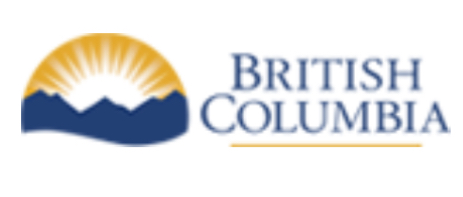 BC Cancer Protocol for Therapy for Moderate RiskGestational Trophoblastic Cancer using DACTINomycin andMethotrexate
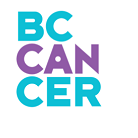 Moderate Risk patients
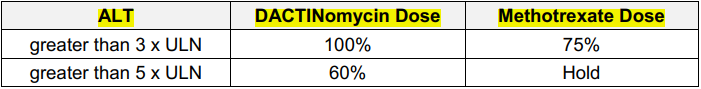 Management of high risk GTN
Effcacy of EMACO in curing high risk GTN ranges from 54–91%

remission can be seen after 3–6 cycles

EMA/CO has acceptable toxicity. Common side effects of nausea, vomiting are dealt with antiemetic protocols. Bone marrow depression resulting in anemia, thrombocytopenia and neutropenia is dealt with blood transfusion and G-CSF to prevent the treatment delays.
Cerebral metastasis
less common in post molar GTN, however, 20% of patients with choriocarcinoma have CNS involvement

Management of brain metastasis is complex and requires multidisciplinary approach

Emaco+brain irradiation
craniotomy with surgical excision
liver metastasis
multimodality therapy
Chemotherapy
 embolization of metastasis 
 surgical resection of isolated metastasis 
 targeted radiotherapy
NCCP Chemotherapy Regimen